Session 1: Define and Monitor Social Goals
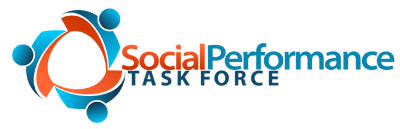 With Leah Wardle of the SPTF, 
Daniella Hawkins of MicroLoan Foundation, Malawi
Agenda
Review of Section 1 of the Universal Standards

Interview with Daniella Hawkins of MicroLoan Foundation, Malawi

Discussion with Participants
Section 1 of the Universal Standards
Section Title: Define and Measure Social Goals

Rationale: An institution must have a clear strategy for achieving its social goals and must measure its progress toward achieving these goals.

Two standards:
1a- The institution has a strategy to achieve its social goals. 
1b -The institution collects, reports, and ensures the accuracy of client-level data that are specific to the institution’s social goals.
1a- The institution has a strategy to achieve its social goals.
[Speaker Notes: 1a. 1 First, your institution should have a social mission. Any social mission is OK, we don’t provide parameters on what your institution should be trying to accomplish, as long as their mission gives you the mandate to increase financial inclusion and create benefits for clients, including reducing client vulnerability.

1a. 2 Second, your institution should be clear about who your are targeting with your products and services. But this goes beyond saying “entrepreneurs” or “the poor.” You must be more specific about who you are targeting. To do that, you can ask yourself, have we defined our target clients with enough detail to allow our field staff to appropriately select clients? And with enough detail to design products tailored specifically for these clients? If you can answer “yes” to these questions, then you are clear about your target clients.

1a. 3 Your institution’s strategy should outline your social goals. This means that you’ve defined the outputs—which are the products/services that will meet clients needs, and the outcomes—or the expected change in your clients’ lives. Again, these should be specific, so that everyone in the institution knows what you are trying to achieve. For example, instead of “reduce poverty in Kenya,” a social goal would be “to increase business profits among rural women in Kenya.” Specific goals like this allow you to set social targets, which brings us to the 4th essential practice

1a. 4Your institution’s strategy should indicate your social targets. Social targets put numbers to your social goals. Think of how you do this with your financial goals. If your goal is to reduce PAR, a target would be to reduce PAR30 from 5% to 3.5% over two quarters. It’s the same with social goals. If your goal is “to increase business profits among rural women in Kenya,” one target would be “that 70% of all clients are women, by the end of 2013” and another would be that “50% of women clients show an increase in their savings balance in the first two quarters of 2013.” These are examples of social targets, and such targets should be a part of your institutional strategy.

1a. 5 Your institution’s strategy should include social indicators—in order to measure progress toward meeting social targets. In our examples, the indicators would be # of women clients, and saving balances. So your institutional strategy should include the social indicators that your institution will use to measure progress toward achieving your social targets.

1a.6 Your institution’s strategy should describe how you will achieve your social goals— in other words, a description of how the institution’s products and services will contribute to the institution meeting its social goals. It’s not enough to simply have a product, but the institution should be able to demonstrate how the product is tailored to the target client and the particular goals of the institution.

There are also additional good practices for this standard:

1a.7 The institution’s mission statement defines the institution’s social goals (what), target clients (who), products and services (how), and expected benefits for target clients (why). 
 
1a.8 The institution reviews its strategy (including the mission) at least once every three years.
 
1a.9 The institution reviews its social targets at least once every year.
 
1a.10 The institution designs the strategy to achieve its social goals with input from employees at different levels of the organization.
 
1a.11 The strategy is defined in at least one of the following documents: the
            institution’s strategic/business plan, the institutional charter, and/or the  institution’s shareholder/investment agreement(s).]
1b -The institution collects, reports, and ensures the accuracy of client-level data that are specific to the institution’s social goals.
[Speaker Notes: Standard 1b follows from standard 1a. After your institution has this social strategy in place, then you track your progress. Standard 1b is: The institution collects, reports, and ensures the accuracy of client-level data that are specific to the institution’s social goals. The essential practices provide guidance on how to do this.
 
1b.1 First, the institution should have at least one indicator for each social goal. That’s because your institution must have able to measure and track its progress toward achieving the goal—and the first step is to have an indicator so that you can make this measurement.

1b.2 When using social indicators, the institution must have a system for data collection and data analysis. The basic components of this system include: who collects the data; where it is stored; who analyzes it; who verifies its accuracy, how it is reported and to whom. Your institution should have a system in place that identifies each of these components.

1b.3 It’s important that your institution be able to disaggregate client data by gender and other key client characteristics, using the management information system. This is so you know who you reaching and how you are affecting different types of clients.

1b.4 Collecting data is not enough—if data is not accurate, it is meaningless. Therefore, your institution should ensure data quality by: 1) validating the data, and 2) training employees on data collection tools and data entry.
If poverty reduction is a social goal, monitor the poverty levels of your clients using a poverty assessment tool. The SPTF don’t specify which poverty tool—it can be the institution’s own tool—but it’s important that if you have this really common social goal, you are quantifying your progress against the goal, by measuring the poverty levels of your clients.

1b.5 Finally, it’s important that institutions disclose data, including the MIX Social Performance Indicators, in a public format, which can include the MIX Market, your annual report, or other similar public format. This is so that institutions are accountable to the public for their social performance.]
Interview with MicroLoan Foundation, Malawi
[Speaker Notes: Daniella Hawkins is the SPM Manager at MicroLoan Foundation, an MFI in Malawi. MicroLoan Foundation is a UK-based NGO, and their operations in Malawi support about 25,000 microentreprenuers with loans, and several non-financial services.  They are a regulated institution and have 21 of branches throughout Malawi. They also serve 3,000 clients in Zambia.

Daniella has agreed to be interviewed about Microloan Foundation’s system for training loan officers on how to collect and record accurate social data. MicroLoan Foundation has a manual and a training program that teaches loan officers about the importance of collecting social data, and how to collect it accurately and in a way that is respectful to clients. They submitted this training program to the SPTF, and we have published it on our website, in the SPM Resource Library. I highly recommend that after this session, you download their training manual and use it as an example for your own institution or the institutions you work with.
 
The questions to Danielle will really focus on standard 1b [slide], and I’ll ask her about how MicroLoan Foundation trains loan officers on data collection.]
Is MicroLoan collecting other types of social data (besides PPI data)?
Yes:
Food security 
Exit rate
Client complaints
Savings
[Speaker Notes: Some of the other social data we collect include food security, exit rate, client complaints and savings. 

Food security: we are yet to start analysing this data in any detailed way, but the idea is that this will tell us the extent to which our clients are able to overcome vulnerable periods (e.g. seasonality) and whether there is a general trend towards less vulnerability to shocks over the period of time they have spent being a client of MicroLoan
Exit rate: this will allow us to track where there are unexpected peaks (e.g. in a branch, for a particular member of staff, for a particular product, at a certain time of year etc) and allow us to respond accordingly. Also, we have trained all our branch managers to carry out a monthly exit interview, and discuss the results with their team, so staff are aware of the issues contributing to client exit, and thinking about what they can do at branch level to remedy them
Client complaints: we have a client hotline and have a monthly report which categorises the type of complaint, allows us to identify the branch involved, what action was taken to solve the issue, and then follows up with the client to check whether she considers the issue resolved
Savings: allows us to track the extent to which clients are building savings in order to be able to overcome shocks (along with the food security measure) and plan for expected outgoings (e.g. school fees, housing improvements, the planting season etc)]
How did MicroLoan decide which social data to collect?
MicroLoan’s social mission: to work with the poorest women and enable them and their families to move out of poverty 
Therefore we needed to know:
Are we reaching the poorest? (i.e. poverty outreach)
Are clients moving out of poverty (i.e. poverty change)
[Speaker Notes: Step1 – being clear what data’s needed and how it relates to the social goals; as well as how it’s all going to work and therefore what training will be needed
We made sure before starting with data collection, that as an organisation we were really clear what data we needed in order to know if we were achieving our social goals (essential practice 1a.3) and reaching our target clients (essential practice 1a.2). 

MicroLoan’s social mission is to work with the poorest women and enable them and their families to move out of poverty. To know if we’re succeeding in achieving our social mission the first thing we needed to know if we’re reaching the poorest (ie what our poverty outreach is - As I suspect is the case for a number of MFIs we weren’t all that clear about what ‘the poorest’ actually meant so we didn’t really know if we were succeeding in reaching them!); the second thing we needed to know was whether clients are moving out of poverty (ie what their poverty change is).

After we’d identified what data to collect – and before we even started thinking about staff training – we had to think about the logistics of that data collection. So we thought carefully and also tested out which poverty assessment tool we would use (we chose the Grameen Foundation’s Progress out of Poverty Index or PPI), who would collect the data, how it would be collected, who would enter it into our systems, how the IT systems would work, how quality control would work, who would analyse and report on the data, how it would be integrated into management discussions etc. (all these aspects are listed under the various essential practices within standard 1b)]
Why should staff be trained on data collection?
So staff understand how data collection links to MicroLoan’s social mission
To get staff buy-in
To ensure consistency of data collection 
To ensure quality of data collection
[Speaker Notes: Why should staff be trained on data collection? 

Step 2 – getting staff buy in
Staff training is of course crucial, first of all so staff understand how activity links to the social mission and for getting buy in. Our focus on social data collection went hand in hand with a programme of general staff development and buy in which started well in advance of the actual data collection training, so we tried to avoid resistance further down the line. For example we have undertaken staff workshops each year for 3 years, starting with staff defining what our social mission is, all the way through to more specifics where we fed back initial data showing we could be reaching poorer clients, and getting feedback from staff on how to action this. 

This has been crucial to getting staff buy-in and to ensuring that staff really understand how the data collection links to our social mission. 

Step 3 – training staff actually doing the data collection
We then use training courses to go through the actual detail of what the data collection involves, to ensure we have the consistency and quality of data collection. This is detailed in the facilitator guide which is available in the resource library for you to take a closer look at.

Why did you decide to have loan officers collect PPI data, as opposed to another type of staff?

We made the decision based firstly on what data we needed and secondly on what resources we had available to collect that data. Firstly, the data we needed was from new clients, ongoing clients and exiting clients. We felt that in designing a sample approach this would potentially lead to a more complicated and confusing data collection approach, and an ever dwindling sample as clients exited over time. 
The second question was then one of resources. We currently have a very small SPM team composed of me (based mostly in the UK), an SPM Officer based in Malawi and an SPM data entry clerk. We didn’t therefore have spare capacity to collect the quantity of data we needed to collect. As a result it was agreed that in order to collect the data we needed, with minimal impact on staff time and operational cost, we would have our loan officers collect the data. That data collection process has been fully integrated into their day to day operations, so we incur a minimum of additional cost. We have been able to do this only because we tested – and got approval from Grameen Foundation – to use the PPI in our groups rather than in the home setting as they recommend. This means that when loan officers are going about their normal activity they just slot in the social assessments at the appropriate times. We’ve actually added the food security indicators to the end of the PPI questions so they are all collected together.]
How does MicroLoan use the social assessment training program?
SPM Officer and Staff Training Officer in Malawi have been trained in using the manual, and deliver the training to staff .
Trainees receive workbooks listing much of the same information as is in the facilitator guide, for them to take notes in which acts as a reference document.
Half day classroom training including role plays.
Half day field training including visiting 2 groups, plus debriefs.
Follow up visits by the SPM Officer to branches.
[Speaker Notes: Once that process of buy in, discussion, education, mind-set change has taken place the training can start. So in our case what we did was
We trained our SPM officer and staff training officer in Malawi so they are clear exactly 1. what data is collected, 2. how it’s collected 3. all associated procedures, and 4. how to use the training facilitator guide and manage a workshop
The trainees receive a workbook so that they can take notes over the course of the training, and so they have a resource to take away with them at the end of the training day 
The training itself lasts 1 full day: half of this is spent in the classroom revising the importance of how this data is linked to our social mission, going through the technical aspects of the data collection process, and doing role plays. The second half is spent in the field with actual groups collecting ‘live’ data. We then come back to training centre to debrief and compare results. 
That’s the initial training, but the SPM Officer then goes round to all branches doing spot checks and follow up, which can include refresher training if needed. The issues are also discussed in regional meetings and management meetings, as well as at branch level, so there is ongoing dialogue.]
What other techniques do you use to ensure quality data collection?
Spot checks carried out by Branch Managers, Regional Managers, and SPM Officer.
Checks integrated into internal audit. 
Refresher training by the SPM Officer at branch level or via regional meetings. 
Checklist for SPM data entry clerk to ensure assessments or spot checks that do not follow procedure are rejected.
[Speaker Notes: Spot checks carried out by Branch Managers, Regional Managers, and SPM Officer.
Checks integrated into internal audit. 
Refresher training by the SPM Officer at branch level or via regional meetings. 
Checklist for SPM data entry clerk to ensure assessments or spot checks that do not follow procedure are rejected.
We also have spot checks carried out by the SPM Officer of the data entered into our MIS. And I should also say that our data entry clerk has also been provided with training in data entry.

Also planning to add to staff incentives]
How does the social data you collect help you understand how/whether you are achieving your social targets ?
Are we reaching the poorest?
Data: In 2010, 53.5% of clients are living under $1.25/day. 
Action: Development of pro-poor product removing barriers to entry to the poorest clients.
Result: 74.6% of clients using the pro-poor product are living under $1.25/day. (Increase in poverty outreach- from 53.5% to 74.6%)
[Speaker Notes: How does the social data you collect help you to understand how/whether you are achieving your social targets?

The first question as I’ve mentioned that we wanted to answer was are we reaching the poorest? PPI data that we collected in 2010 showed that 53.5% of our clients were living under the $1.25/day poverty line when they joined us. Compared to national statistics which showed that 66% of Malawians are under the $1.25/day line we could clearly see that our depth of poverty outreach could be improved. 
We therefore took action by developing a pro-poor loan product that removed some of they barriers to entry for the poorest clients
As a result we have seen that 74.6% of clients using the pro-poor product are living under the $1.25/day line, a poverty outreach increase from 53.5% to 74.6%
However, we don’t want to stop just with the pro-poor product – we want to increase our poverty outreach across our products. As a result we have set our social outcomes targets for poverty outreach based on PPI baseline data collected to date, and seek to improve our outreach by 8% overall by 2015.]
How does the social data you collect help you understand how/whether you are achieving your social targets ?
Are clients moving out of poverty?
Data: Current data indicates clients are moving out of poverty 
Planned actions: despite positive results we want to do more to increase poverty change—e.g., by improving flexibility of product design
Planned results: additional improved change in poverty status, reduced exit rates, improved savings rates, improved food security status
[Speaker Notes: The second question we needed to ask ourselves was, are clients moving out of poverty ?
Current data indicates that the longer clients are with MicroLoan the larger the improvement in their poverty status  
Despite positive results we want to do more to increase poverty change—e.g., by product development and design improvements, ongoing staff training, staff incentives, and so on. 
We aim that this will result in additional improved change in our clients’ poverty status, reduced exit rates, improved savings rates, improved food security status and so on. As I’ve mentioned, these are all indictors that we track so we’ll be able to see if by collecting the data and making associated operational changes if we are having the positive impacts on clients that we are aiming for. 

What advice would you offer to other institutions that are not currently collecting social data but want to start? 

I’d say the first thing is to make sure to be clear what data is needed to tell you if you’re successfully achieving your social mission or not. That’s really key. Then to understand what the options are for data collection, and how the logistics of the whole process from data collection to quality control, data entry, analysis, reporting and integration into management decisions, will work. 

The second thing is that there needs to be a holistic approach to the collection and use of the data. It’s no good having perfect data management systems in place if any aspect of the organisation isn’t aligned with the objectives of the exercise. There needs to be buy in from all staff. For example making sure that senior management are fully on board with the processes, so that they can follow up on issues to do with compliance and quality control. It’s so important to have that buy in at all levels, at senior level, and also at the level of the client-facing staff. Talking about a holistic approach we have had a particular challenge because the social data has not yet been integrated into staff incentives – though it will be from 2013 . This has meant that no matter how much we train and engage staff, they have no financial incentive to really do the work, so enforcing it can sometimes be difficult. 

All these elements from the organisational culture, staff training, HR processes etc have to go hand in hand, and without one then the whole exercise will not be as successful. Staff themselves also need to understand why they are doing this, why it matters to their jobs, and why it matters to the clients they are serving. And they have to see that importance reflected in the enforcement of processes and procedures within the organisation.]
Discussion with Participants
Where to find resources
SPM Resource Library for the Universal Standards: http://www.sptf.info/spmstandards/standards-resource-library

This presentation and audio recording: http://www.sptf.info/sp-task-force/online-learning-events#1
[Speaker Notes: You can find MicroLoan Foundation’s loan officer training manual in the SPM Resource Library, under Section 1. 
 
Moving back up the page, you can select the first link in the Library, where it says: “Click here to download an Excel version of the Companion Resource Guide to the Universal Standards.” Eventually this won’t be an Excel file, but it is for the moment, and we’ve tried to make the resources as easy to find as possible. You’ll see that they are listed by Standard and then by Essential Practice, and that we have Tools, Templates, Resources, and Case studies, which you can access by clicking on the links in the Excel file. 

We encourage you to download the Excel file and use the resources for you own purposes. . We also encourage you to submit your own resources to the SPM Library, and you can do that by emailing info@sptf.info.]